Pneumonia
Community acquired pneumonia
(CAP)
Definition
Pneumonia is acute infection leads to inflammation of the parenchyma of the lung (the alveoli) (consolidation and exudation) 
The histologically
Fibrinopurulent alveolar exudate seen in acute bacterial pneumonias.
Mononuclear interstitial infiltrates in viral and other atypical pneumonias
Granulomas and cavitation seen in chronic pneumonias
It may present as acute, fulminant clinical disease or  as chronic disease with a more protracted course
Epidemiology
Overall the rate of CAP 5-6 cases per 1000 persons per year
Mortality 23%
Pneumonia are high especially in old people
Almost 1 million annual episodes of CAP in adults > 65 yrs in the US
Risk factors 
Age < 2 yrs, > 65 yrs
alcoholism 
smoking 
Asthma and COPD
Aspiration
Dementia
prior influenza
HIV
 Immunosuppression
 Institutionalization
 Recent hotel : Legionella
Travel, pets, occupational exposures- birds(C- psittaci )
Etiological agents
• Bacterial
Fungal
Viral    
Parasitic  
Other non-infectious factors like 
Chemical
Allergen
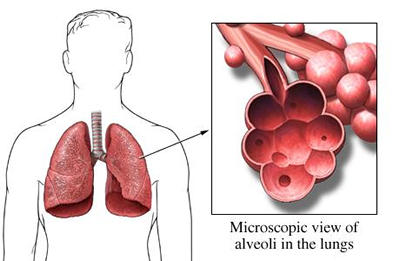 Pathogenesis
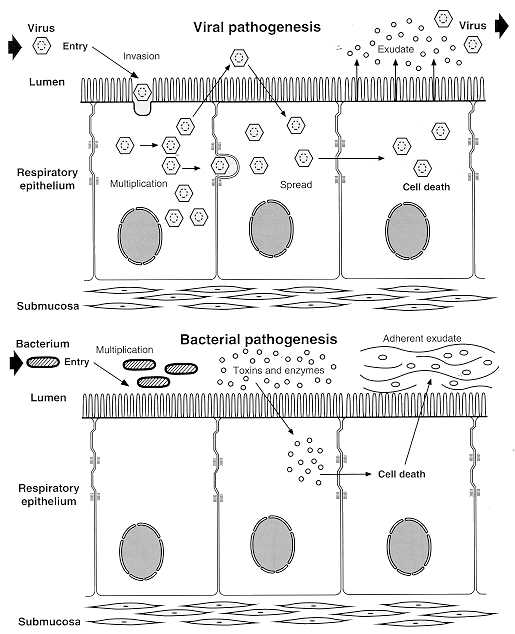 Two factors involved in the formation of pneumonia
Pathogens
Host defenses.
Defense mechanism of respiratory tract
Filtration and deposition of environmental pathogens in the upper airways
Cough reflux
Mucociliary clearance 
Alveolar macrophages
Humoral and cellular immunity
Oxidative metabolism of neutrophils
Pathophysiology :
Inhalation or aspiration of pulmonary pathogenic organisms into a lung segment or lobe. 
Results from secondary bacteraemia from a distant source, such as Escherichia coli urinary tract infection and/or bacteraemia(less commonly). 
Aspiration of Oropharyngeal contents (multiple pathogens).
Classification
Bacterial pneumonia classified  according to:
Pathogen-(most useful-choose antimicrobial agents)
Anatomy
Acquired environment 
Gram-positive bacteria as 
Streptococcus pneumoniae  is the most common cause of  typical pneumonia 
Staphylococcus aureus
Group A hemolytic streptococci
2. Gram-negative bacteria
       -     Klebsiella  pneumoniae
       -     Hemophilus  influenzae
       -     Moraxella catarrhal
       -     Escherichia  coli
3.  Anaerobic bacteria
Atypical pneumonia
Legionnaies pneumonia 
Mycoplasma pneumonia 
Chlamydophila pneumonia
Chlamydophila Psittaci
Rickettsias
Francisella tularensis (tularemia),

Fungal pneumonia
Candida
Aspergilosis
Pneumocystis jirvocii (carnii) PCP
Viral pneumonia
the most common cause of pneumonia in children < than 5 years
-Respiratory syncytial virus 
Influenza virus 
Adenoviruses 
Human metapneumovirus
SARS and MERS CoV
- Cytomegalovirus
- Herpes simplex virus
Pneumonia caused by other pathogen
Parasites
- protozoa
CAP and bioterrorism agents
Bacillus anthracis (anthrax)
Yersinia pestis (plague) 
Francisella tularensis (tularemia)
Coxialla . burnetii (Q fever)

Level three agents
Classification by anatomy
1.  Lobar:  entire lobe
2.  Lobular: (bronchopneumonia).
3.  Interstitial
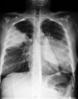 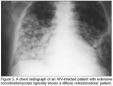 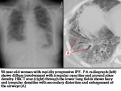 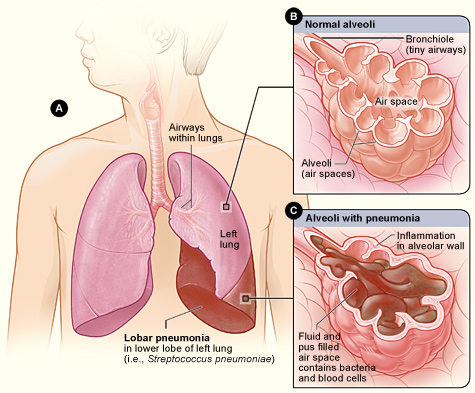 Lobar pneumonia
Classification by acquired environment
Community acquired pneumonia (CAP)
Hospital acquired pneumonia (HAP)
Nursing home acquired pneumonia (NHAP)
Immunocompromised host pneumonia (ICAP)
CAP- Cough/fever/sputum production + infiltrate
CAP :  pneumonia acquired outside of hospitals or extended-care facilities for > 14 days before onset of symptoms.
Streptococcus pneumoniae (most common)
Haemophilus influenzae
mycoplasma pneumoniae
Chlamydia pneumoniae
Moraxella catarrhalis
Staph.aureus 
Drug resistance streptococcus pneumoniae(DRSP) is a major concern.
Classifications
Typical
Atypical
Typical pneumonia usually is caused by bacteria  
Strept. Pneumoniae
(lobar pneumonia)
Haemophilus influenzae
Gram-negative organisms
Moraxella catarrhalis
S. aureus
Atypical’: not detectable on gram stain; won’t grow on standard media
Mycoplasma pneumoniae
Chlamydophilla pneumoniae
Legionella pneumophila
Influenza virus
Adenovirus
TB 
Fungi
Community acquired pneumonia
Strep pneumonia		            48%
Viral				23%
Atypical orgs(MP,LG,CP)          	22%
Haemophilus influenza	            7%
Moraxella catharralis		2%
Staph aureus			1.5%
Gram –ive orgs		           1.4%
Anaerobes
Clinical manifestationlobar pneumonia
The onset is acute
Prior viral upper respiratory infection
Respiratory symptoms
Fever
Shaking chills
Cough with sputum production (rusty-sputum)
Chest pain- or pleurisy
Shortness of breath
Diagnosis 
Clinical
 History & physical
X-ray examination
Laboratory
CBC- leukocytosis
Sputum Gram stain- 15%
 Blood culture- 5-14% 
Pleural effusion culture
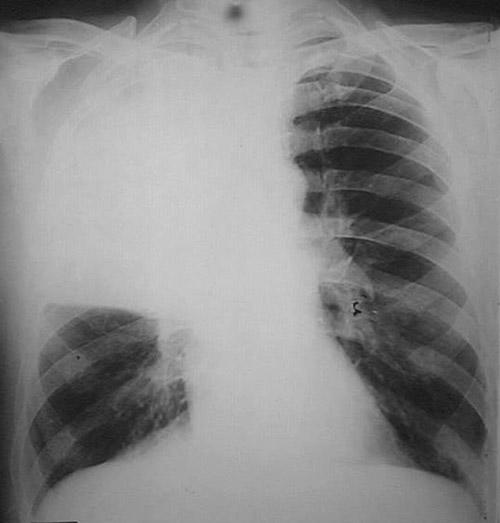 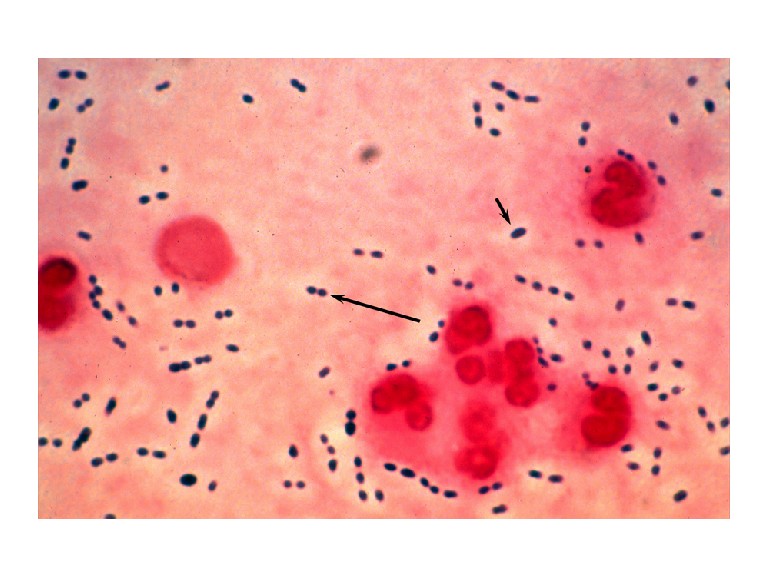 Pneumococcal pneumonia
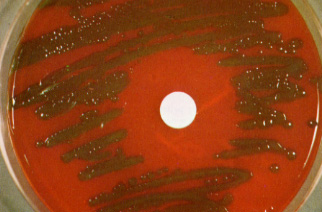 Pneumococcal CAP:  Be cautious if using PCN if MIC >4.  Avoid using PCN if MIC >8.  
  Remember that if MIC <1, pneumococcus is PCN-sensitive in sputum or blood (but need MIC <0.06 for PCN-sensitivity in CSF).
MIC Interpretive Standards for S. pneumoniae. Clinical Laboratory Standards Institute (CLSI) 2011; 28:123.
Drug Resistant Strep Pneumoniae
40% of U.S. Strep pneumo CAP has some antibiotic resistance:
PCN, cephalosporins, macrolides, tetracyclines, clindamycin, bactrim, quinolones
All MDR strains are sensitive to vancomycin or linezolid; most are sensitive to respiratory quinolones 
For Pneumonia, pneumococcal resistance to β-lactams is relative and can usually be overcome by increasing β-lactam doses (not for meningitis!)
Atypical pneumonia
Chlamydia pneumonia
Mycoplasma pneumonia
Legionella spp
Psittacosis (parrots) 
Q fever (Coxiella burnettii)
Viral (Influenza, Adenovirus)
AIDS
 PCP
 TB (M. intracellulare)
Approximately 15% of all CAP
Not detectable on gram stain
Won’t grow on standard media
Often extrapulmonary manifestations:
Mycoplasma:  otitis, nonexudative pharyngitis, watery diarrhea, erythema multiforme, increased cold agglutinin titre
Chlamydophilla: laryngitis
Most don’t have a bacterial cell wall Don’t respond to β-lactams 
Therapy: macrolides, tetracyclines, quinolones (intracellular penetration, interfere with bacterial protein synthesis)
Mycoplasma pneumonia
Eaton agent (1944)
No cell wall
Common
Rare in children and in > 65
People younger than 40.
Crowded places like schools, homeless shelters, prisons.
Mortality rate 1.4%
Usually mild and responds well to antibiotics.
Can be very serious 
May be associated with a skin rash, hemolysis, myocarditis or pancreatitis
[Speaker Notes: Associated with M.E. in some literature]
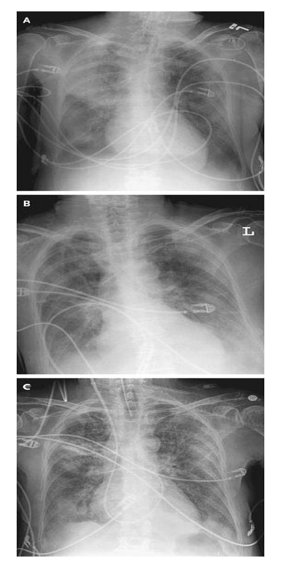 MycoplasmapneumoniaCx-ray
Chlamydia pneumonia
Obligate intracellular organism 

50% of adults sero-positive

Mild disease 
Sub clinical infections common
5-10% of community acquired pneumonia
Psittacosis
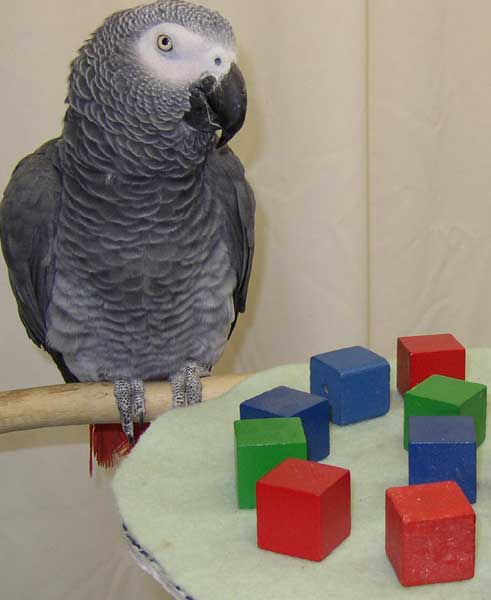 Chlamydophila psittaci
Exposure to birds
Bird owners, pet shop employees, vets
Parrots, pigeons and poultry
Birds often asymptomatic
1st: Tetracycline
Alt: Macrolide
Q fever
Coxiella burnetti
Exposure to farm animals mainly sheep
1st: Tetracycline, 2nd: Macrolide
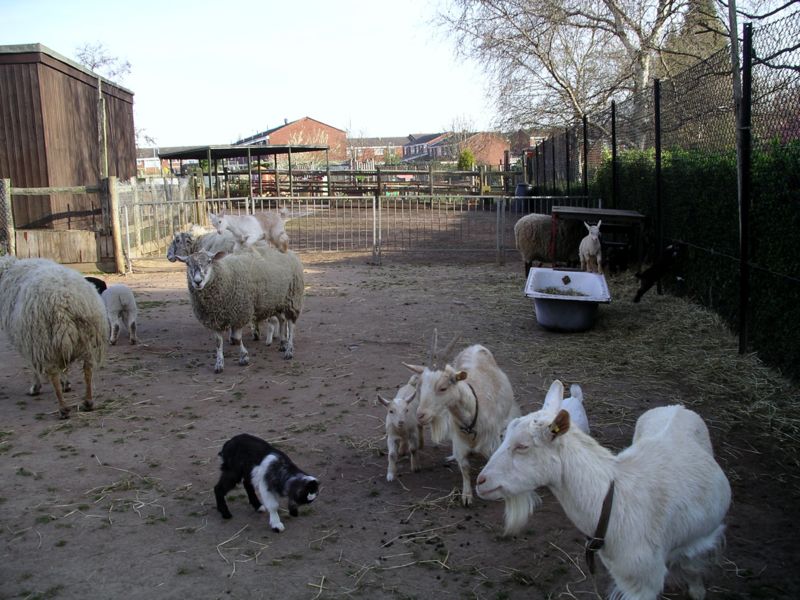 Legionella pneumophila
Legionnaire's disease.
Serious outbreaks linked to exposure to cooling towers
ICU admissions.
Hyponatraemia common 
(<130mMol)
Bradycardia
WBC < 15,000
Abnormal LFTs
Raised CPK
Acute Renal failure
Positive urinary antigen
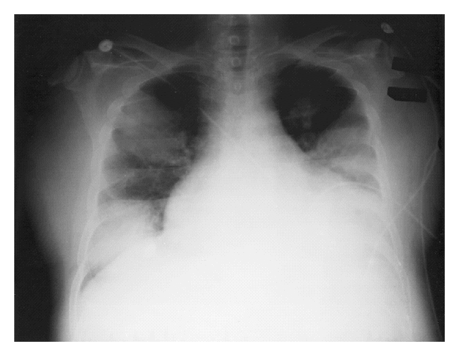 Legionnaires on ICU
Symptoms
Signs
Insidious onset
Mild URTI to severe pneumonia
Headache
Malaise
Fever
Dry cough
Arthralgia / myalgia
Minimal
Few crackles
Rhonchi
Low grade fever
Diagnosis & Treatment
CBC
Mild elevation WBC
U&Es
Low  serum Na (Legionalla)
Deranged LFTS
↑ ALT
↑ Alk Phos
Culture on special media BCYE 
Cold agglutinins (Mycoplasma)
Serology
DNA detection
Macrolide
Rifampicicn
Quinolones
Tetracycline
Treat for 10-14 days 
(21 in immunosupressed)
Differential diagnosis 
Pulmonary tuberculosis
Lung cancer
Acute lung abecess
Pulmonary embolism
Noninfectious       pulmonary infiltration
Evaluate the severity & degree of pneumonia
Is the patient will require hospital admission? 
Patient characteristics
Co-morbid illness
 Physical examinations
Basic laboratory findings
The diagnostic standard of sever pneumonia (Do not memorize)
Altered mental status
Pa02<60mmHg. PaO2/FiO2<300, needing MV
Respiratory rate>30/min
 Blood pressure<90/60mmHg
Chest X-ray shows that bilateral infiltration, multilobar infiltration and  the infiltrations enlarge more than 50% within 48h.
Renal function: U<20ml/h, and <80ml/4h
Patient Management
Outpatient, healthy patient  with no exposure to antibiotics in the last 3 months 
Outpatient, patient  with co-morbidity  or  exposure to antibiotics in the last 3 months 
Inpatient : Not ICU
Inpatient : ICU
Antibiotic Treatment
Macrolide: Azithromycin, Clarithromycin
Doxycycline
Beta Lactam :Amoxicillin/clavulinic acid, Cefuroxime
Respiratory Flouroquinolone:Gatifloxacin, Levofloxacin or Moxifloxacin
Antipeudomonas Beta lactam: Cetazidime